การประชุมชี้แจงแนวทางการบริหารงบประมาณรายจ่ายประจำปีงบประมาณ พ.ศ. 2561
จัดโดย...ฝ่ายแผนงาน
วันอังคารที่ 3 ตุลาคม 2560 เวลา 09.00 – 12.00 น.
ณ ห้องประชุมทองหลาง 1 อาคาร 7 วิทยาเขตสงขลา
ณ ห้องประชุมปาริฉัตร อาคารบริหารและสำนักงานกลาง วิทยาเขตสงขลา
ณ ห้องประชุมหน่วยประสานงานกลางมหาวิทยาลัยทักษิณ สกอ.
ประชุมชี้แจง
ผลการใช้จ่ายงบประมาณ ประจำปีงบประมาณ พ.ศ. 2560
แนวทางการบริหารงบประมาณ ประจำปีงบประมาณ พ.ศ. 2561
แผนการใช้จ่ายงบประมาณ ประจำปีงบประมาณ พ.ศ. 2561
แนวทางการติดตามและรายงานผลการใช้จ่ายงบประมาณ ประจำปีงบประมาณ พ.ศ. 2561
ผลการใช้จ่ายงบประมาณ ประจำปีงบประมาณ พ.ศ. 2560
รายละเอียด งบบูรณาการ ประจำปีงบประมาณ พ.ศ. 2561
ปฏิทินการดำเนินงาน ประจำปีงบประมาณ พ.ศ. 2561 และ 2562
ร่วมแลกเปลี่ยนเรียนรู้
แ
ผลการใช้จ่ายงบประมาณ
ประจำปีงบประมาณ พ.ศ. 2560
(ข้อมูล ณ วันที่ 25 กันยายน 2560)
ผลการใช้จ่ายงบประมาณ ประจำปีงบประมาณ พ.ศ. 2560 มหาวิทยาลัยทักษิณ
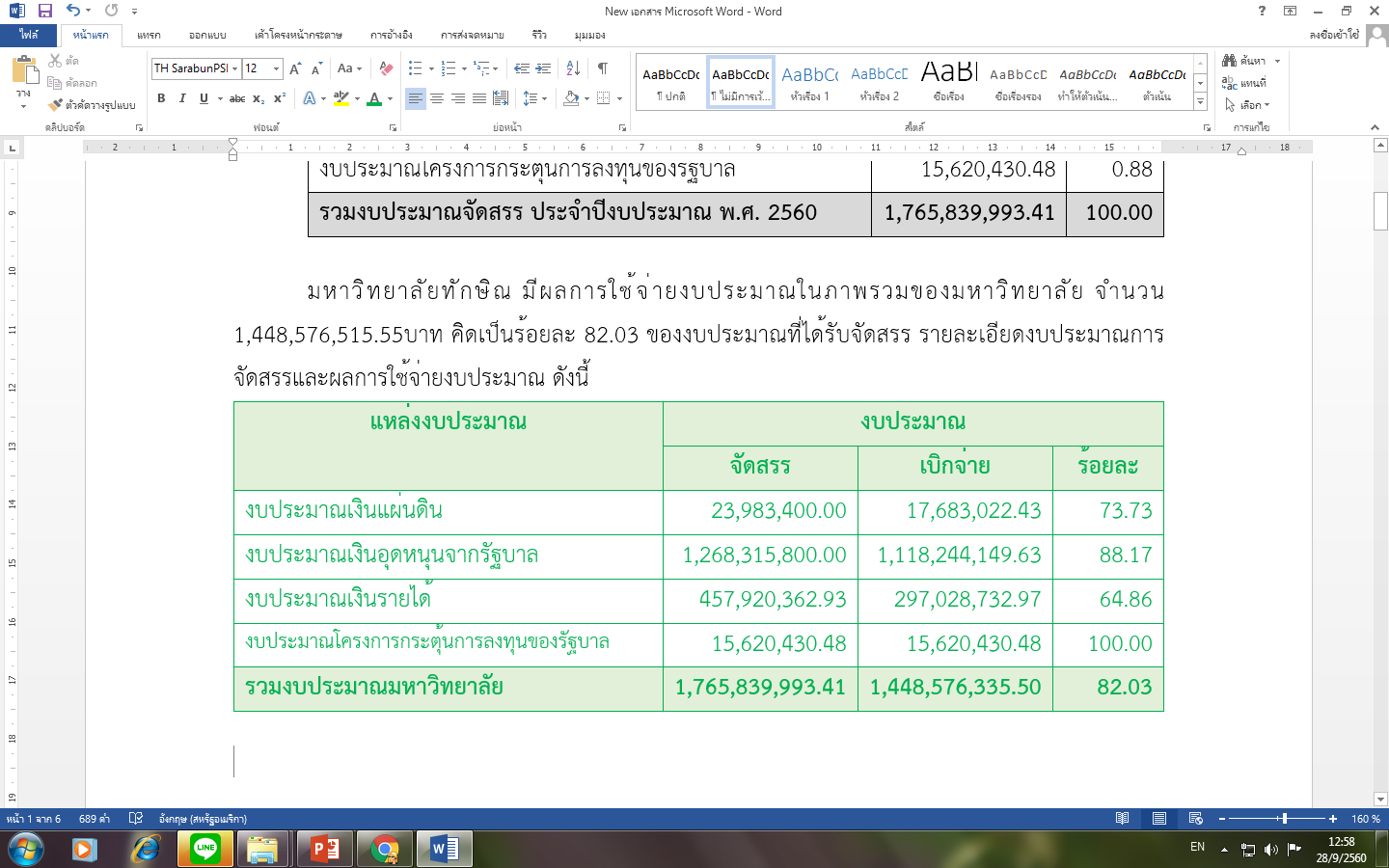 ผลการใช้จ่ายงบประมาณเงินอุดหนุนจากรัฐบาล ประจำปีงบประมาณ พ.ศ. 2560
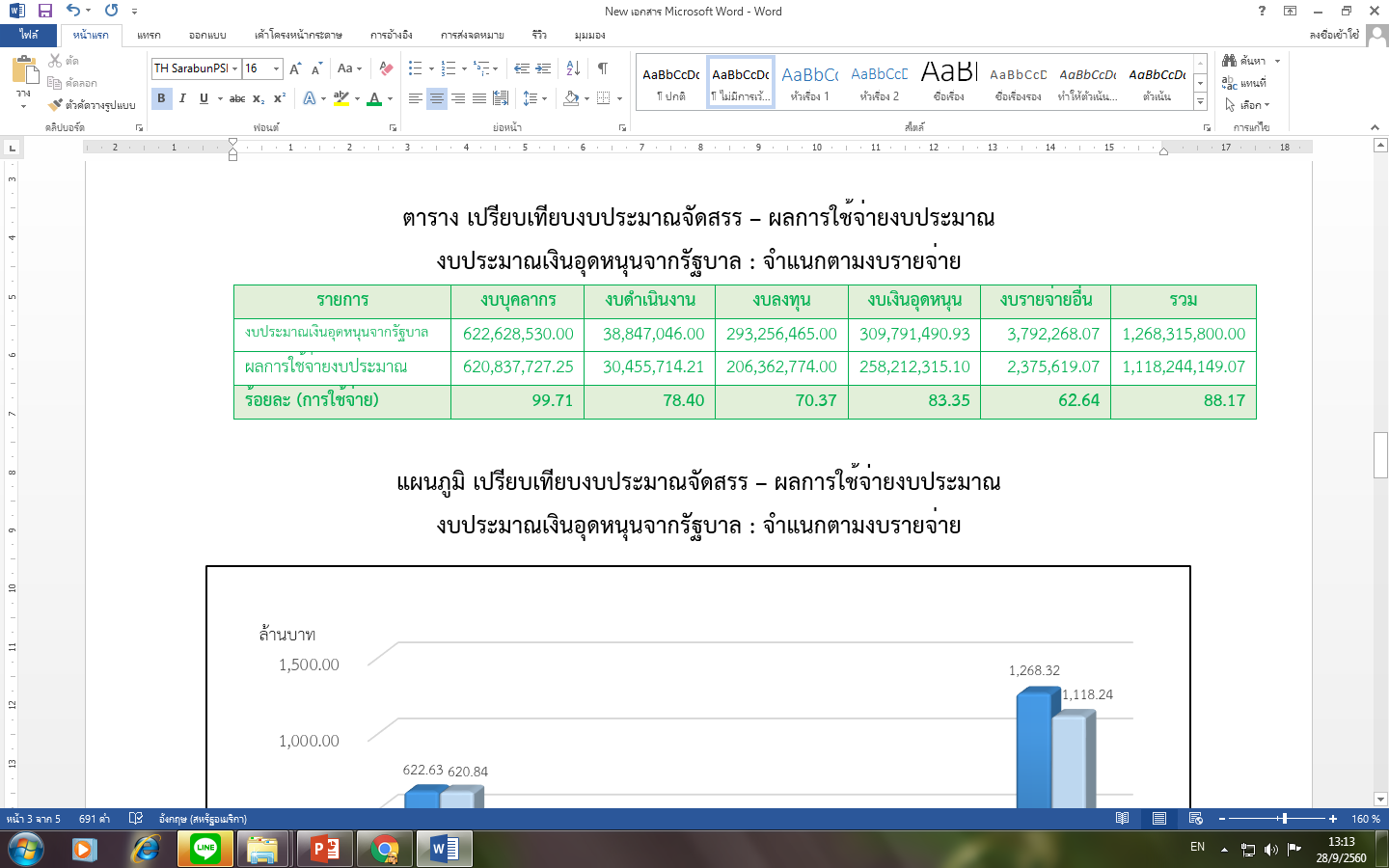 ผลการใช้จ่ายงบประมาณเงินรายได้ ประจำปีงบประมาณ พ.ศ. 2560
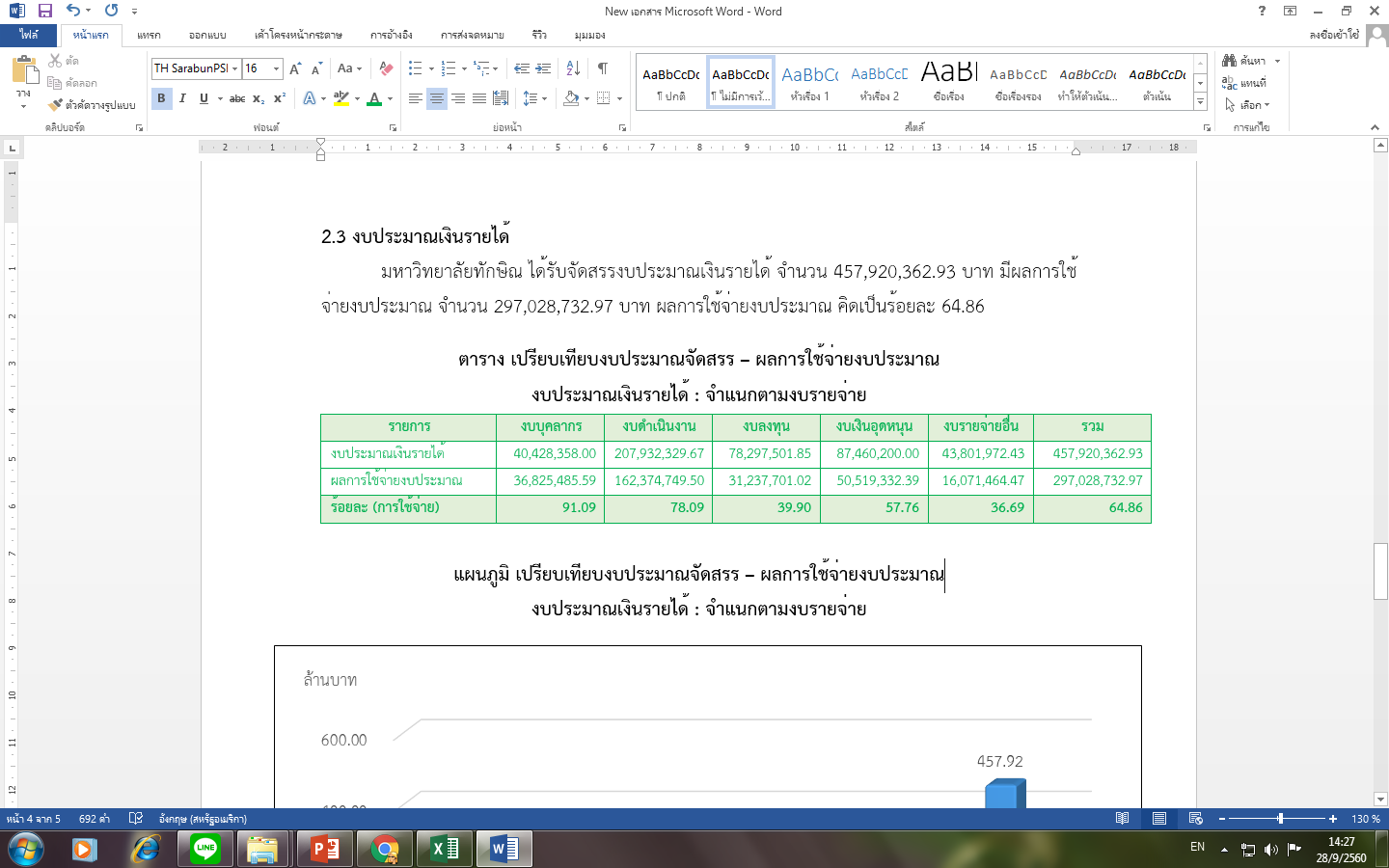 กราฟ แสดงผลเปรียบเทียบงบประมาณจัดสรร – ผลการเบิกงบประมาณ
งบประมาณภาพรวมของมหาวิทยาลัยทักษิณ จำแนกตามไตรมาส
กราฟ แสดงผลเปรียบเทียบงบประมาณจัดสรร – ผลการเบิกงบประมาณ
งบประมาณเงินอุดหนุนจากรัฐบาล มหาวิทยาลัยทักษิณ จำแนกตามไตรมาส
กราฟ แสดงผลเปรียบเทียบงบประมาณจัดสรร – ผลการเบิกงบประมาณ
งบประมาณเงินรายได้ มหาวิทยาลัยทักษิณ จำแนกตามไตรมาส
กราฟ แสดงผลเปรียบเทียบงบประมาณจัดสรร – ผลการเบิกงบประมาณ
จำแนกตามหน่วยงานบริหาร
กราฟ แสดงผลเปรียบเทียบงบประมาณจัดสรร – ผลการเบิกงบประมาณ
จำแนกตามหน่วยงานวิทยาเขต
กราฟ แสดงผลเปรียบเทียบงบประมาณจัดสรร – ผลการเบิกงบประมาณ
จำแนกตามส่วนงานวิชาการ
กราฟ แสดงผลเปรียบเทียบงบประมาณจัดสรร – ผลการเบิกงบประมาณ
จำแนกตามส่วนงานอื่น
ผลการใช้จ่ายงบประมาณ ประจำปีงบประมาณ พ.ศ. 2560
หน่วยงานที่มีผลการใช้จ่ายงบประมาณ ต่ำกว่าร้อยละ 50
ศูนย์ภาษามหาวิทยาลัยทักษิณ ร้อยละ 8.05
คณะพยาบาลศาสตร์ ร้อยละ 9.32
ศูนย์สร้างสรรค์งานออกแบบฯ ร้อยละ 12.49
ฝ่ายแผนงาน ร้อยละ 26.07
สถาบันพัฒนาทุนมนุษย์ ร้อยละ 29.00
คณะเทคโนโลยีและการพัฒนาชุมชน ร้อยละ 35.40
สำนักคอมพิวเตอร์ (พัทลุง) ร้อยละ 49.57
ผลการใช้จ่ายงบประมาณ ประจำปีงบประมาณ พ.ศ. 2560
หน่วยงานที่มีผลการใช้จ่ายงบประมาณ ตั้งแต่ร้อยละ 50.01 – ร้อยละ 70
วิทยาลัยภูมิปัญญาชุมชน ร้อยละ 50.59
สำนักหอสมุด (สงขลา) ร้อยละ 53.27
ฝ่ายกิจการนิสิตวิทยาเขตพัทลุง ร้อยละ 53.87
สถาบันวิจัยและพัฒนา ร้อยละ 58.21
สถาบันทักษิณคดีศึกษา ร้อยละ 59.43
สถาบันปฏิบัติการชุมชนเพื่อการศึกษาแบบบรูณาการ ร้อยละ 60.74
ฝ่ายบริหารวิทยาเขตพัทลุง ร้อยละ 66.06
คณะศิลปกรรมศาสตร์ ร้อยละ 66.38
ฝ่ายประกันคุณภาพการศึกษา ร้อยละ 68.68
ผลการใช้จ่ายงบประมาณ ประจำปีงบประมาณ พ.ศ. 2560
หน่วยงานที่มีผลการใช้จ่ายงบประมาณ ตั้งแต่ร้อยละ 50.01 – ร้อยละ 70 (ต่อ)
วิทยาลัยภูมิปัญญาชุมชน ร้อยละ 50.59
สำนักหอสมุด (สงขลา) ร้อยละ 53.27
ฝ่ายกิจการนิสิตวิทยาเขตพัทลุง ร้อยละ 53.87
สถาบันวิจัยและพัฒนา ร้อยละ 58.21
สถาบันทักษิณคดีศึกษา ร้อยละ 59.43
สถาบันปฏิบัติการชุมชนเพื่อการศึกษาแบบบรูณาการ ร้อยละ 60.74
ฝ่ายบริหารวิทยาเขตพัทลุง ร้อยละ 66.06
คณะศิลปกรรมศาสตร์ ร้อยละ 66.38
ฝ่ายประกันคุณภาพการศึกษา ร้อยละ 68.68
คณะเศรษฐศาสตร์และบริหารธุรกิจ ร้อยละ 69.13
ผลการใช้จ่ายงบประมาณ ประจำปีงบประมาณ พ.ศ. 2560
หน่วยงานที่มีผลการใช้จ่ายงบประมาณ ตั้งแต่ร้อยละ 70.01 ขึ้นไป
คณะวิทยาศาสตร์ ร้อยละ 70.77
บัณฑิตวิทยาลัย ร้อยละ 72.52
ฝ่ายวิชาการ ร้อยละ 74.27
ฝ่ายกิจการนิสิตวิทยาเขตพัทลุง ร้อยละ 75.03
คณะนิติศาสตร์ ร้อยละ 75.52
คณะมนุษยศาสตร์และสังคมศาสตร์ ร้อยละ 77.07
คณะศึกษาศาสตร์ ร้อยละ 78.14
วิทยาลัยการจัดการเพื่อการพัฒนา ร้อยละ 78.19
สำนักคอมพิวเตอร์ (สงขลา) ร้อยละ 80.37
งานวิเทศสัมพันธ์ ร้อยละ 80.46
ผลการใช้จ่ายงบประมาณ ประจำปีงบประมาณ พ.ศ. 2560
หน่วยงานที่มีผลการใช้จ่ายงบประมาณ ตั้งแต่ร้อยละ 70.01 ขึ้นไป (ต่อ)
ฝายตรวจสอบภายใน ร้อยละ 81.75
คณะวิศวกรรมศาสตร์ ร้อยละ 85.10
ฝ่ายบริหารวิทยาเขตสงขลา ร้อยละ 86.17
สำนักหอสมุด (พัทลุง) ร้อยละ 86.52
ฝ่ายบริหารงานสภามหาวิทยาลัย ร้อยละ 88.79
คณะวิทยาการสุขภาพและการกีฬา ร้อยละ 89.02
ฝ่ายบริหารกลางและทรัพยากรบุคคล ร้อยละ 93.77
วิทยาลัยนานาชาติ ร้อยละ 95.69
ฝ่ายการคลังและทรัพย์สิน ร้อยละ 98.62
แนวทางการบริหารงบประมาณรายจ่าย 
ประจำปีงบประมาณ พ.ศ. 2561
การอนุมัติงวดเงิน
งบประมาณเงินแผ่นดิน/เงินอุดหนุนจากรัฐบาล
     อนุมัติงวดเงิน โดยอ้างอิงตามเงินงวดที่ได้รับจัดสรรจากสำนักงบประมาณ
งบประมาณเงินรายได้
     อนุมัติงวดเงินทั้งจำนวน (ร้อยละ 100)
     ทั้งนี้ กรณี จำนวนนิสิตรับจริงไม่เป็นไปตามแผนที่กำหนด มหาวิทยาลัยจะดำเนินการ    ปรับลด/ปรับเพิ่มงบประมาณตามรายรับจริง ในช่วงเดือนกันยายน 2561 โดยส่วนงาน/หน่วยงาน ที่จะต้องมีการปรับลดงบประมาณ หากงบประมาณของปี พ.ศ. 2562 มีไม่เพียงพอปรับลด จะดำเนินการปรับลดงบประมาณในปีงบประมาณต่อไปชดเชย
การบริหารงบประมาณ
ทุกหน่วยงานที่ได้รับจัดสรรงบประมาณจะต้องรับผิดชอบบริหารจัดการงบประมาณให้พอใช้ตลอดปี โดยอาจปรับเปลี่ยนแผนได้ตามความจำเป็น
ห้ามมิให้ก่อหนี้ผูกพันก่อนได้รับอนุมัติงวดเงินจากมหาวิทยาลัย
การบริหารงบประมาณสำหรับการจัดการเรียนการสอนภาคปกติ         คณะจะต้องรับผิดชอบเกี่ยวกับการจัดการเรียนการสอนให้กับทุกรายวิชา      ที่สังกัดคณะนั้น ๆ โดยไม่จำกัดว่านิสิตที่ลงทะเบียนสังกัดคณะใด เนื่องจากได้มีการประมาณการรายได้ครอบคลุมไว้แล้วตั้งแต่ต้นปีงบประมาณ
การบริหารงบประมาณ (ต่อ)
การบริหารงบประมาณในการจัดการเรียนการสอนภาคสมทบ/ภาคพิเศษ ทุกโครงการ หน่วยงานที่รับผิดชอบหลักสูตรต้องรับผิดชอบค่าใช้จ่าย    ที่เกิดจากการจัดการเรียนการสอน
ผู้บริหารของแต่ละหน่วยงานต้องกำกับ ควบคุม ดูแลการบริหารงบประมาณของหน่วยงานโดยมีการตรวจสอบวงเงินงบประมาณอย่างชัดเจนก่อนมีการอนุมัติในแต่ละครั้ง
หน่วยงานจะต้องมีการปฏิบัติตามระเบียบ/ประกาศ/หรือข้อตกลงใด ๆ เกี่ยวกับการบริหารงบประมาณที่เกี่ยวข้องอย่างเคร่งครัด
การบริหารงบประมาณ (ต่อ)
งบประมาณสำหรับรองรับกิจกรรมการฝึกสอน มิให้โอนไปเพื่อดำเนินการรายการอื่น หากมีงบประมาณคงเหลือให้เป็นเงินสะสมคณะศึกษาศาสตร์ - รองรับการฝึกสอน
ไม่สนับสนุนให้หน่วยงานกลางจ้างลูกจ้างของมหาวิทยาลัยนอกเหนือจากที่ได้รับอนุมัติกรอบอัตราจากมหาวิทยาลัย
หน่วยงานจะต้องบริหารงบประมาณให้เป็นไปตามแผนที่กำหนดไว้อย่างเคร่งครัด
การก่อหนี้ผูกพัน
รายการงบลงทุนที่มีวงเงินต่อรายการไม่เกิน 2 ล้านบาท เบิกจ่ายให้แล้วเสร็จภายในเดือนธันวาคม 2560
รายการงบลงทุนที่มีวงเงินต่อรายการเกิน 2 ล้านบาท จะต้องลงนามในสัญญาให้แล้วเสร็จภายในเดือนธันวาคม 2560 และเบิกจ่ายให้แล้วเสร็จภายในเดือนมีนาคม 2561
รายการสิ่งก่อสร้างผูกพัน จะต้องลงนามให้แล้วเสร็จภายในเดือนธันวาคม 2560 และเบิกจ่ายให้เป็นไปตามแผนงวดงานในสัญญา
แผนการใช้จ่ายงบประมาณ
ประจำปีงบประมาณ พ.ศ. 2561
เป้าหมายแผนการใช้จ่ายงบประมาณรายจ่าย 
ประจำปีงบประมาณ พ.ศ. 2561
แผนการใช้จ่ายงบประมาณ : ระดับชาติ เปรียบเทียบ ระดับมหาวิทยาลัย
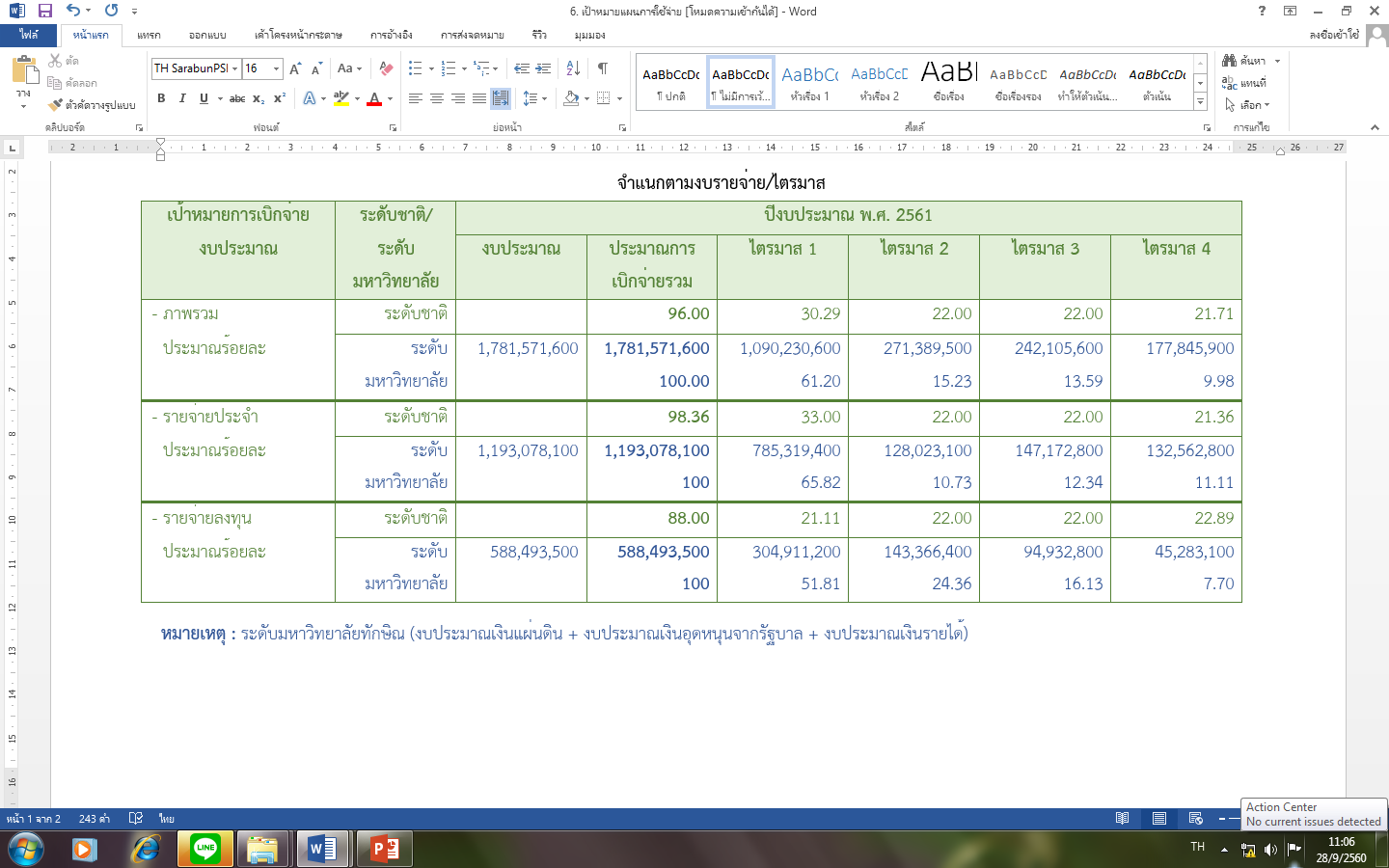 แผนการใช้จ่ายงบประมาณเงินรายได้ มหาวิทยาลัยทักษิณ
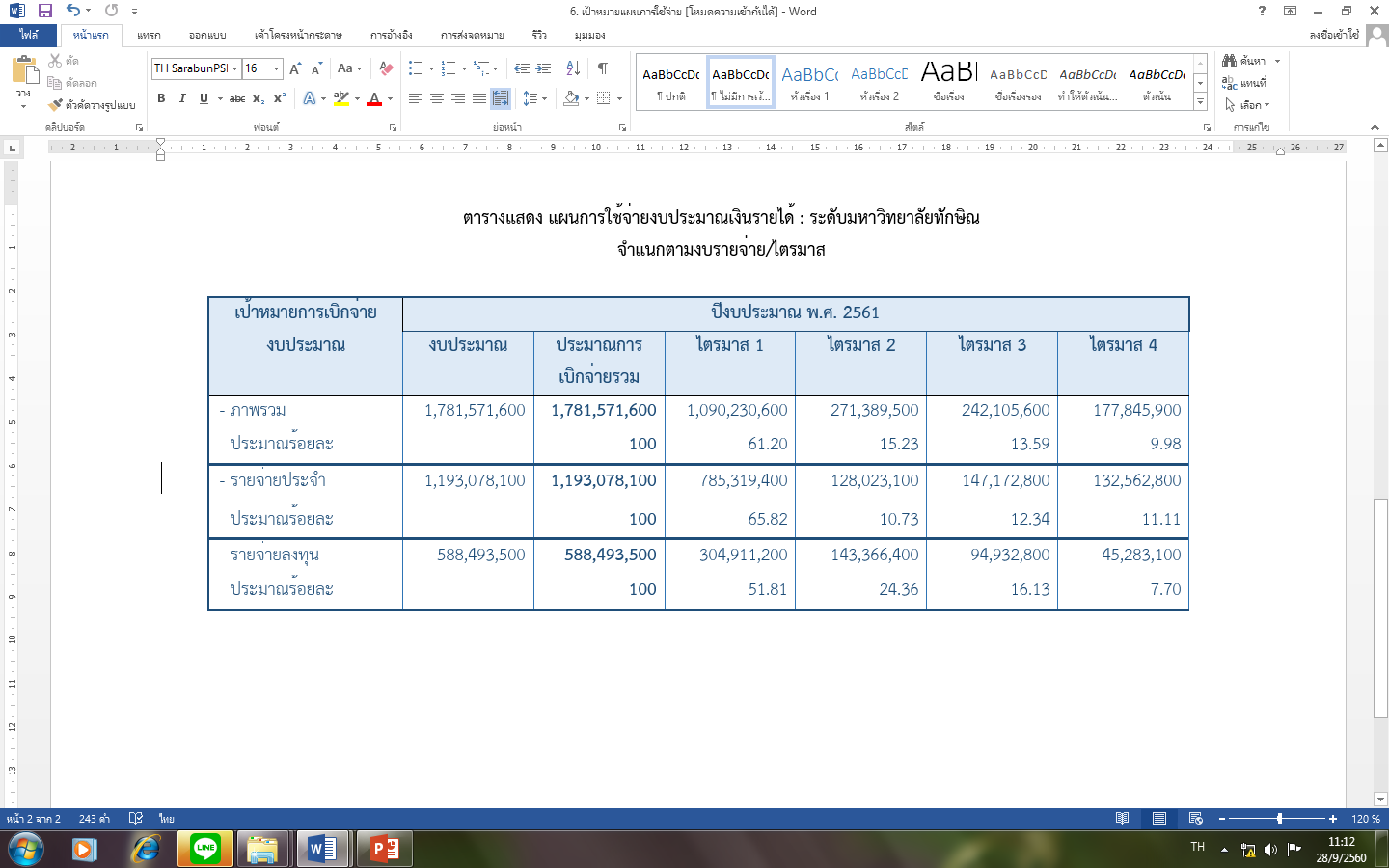 แผนการใช้จ่ายงบประมาณ ประจำปีงบประมาณ พ.ศ. 2561 มหาวิทยาลัยทักษิณ
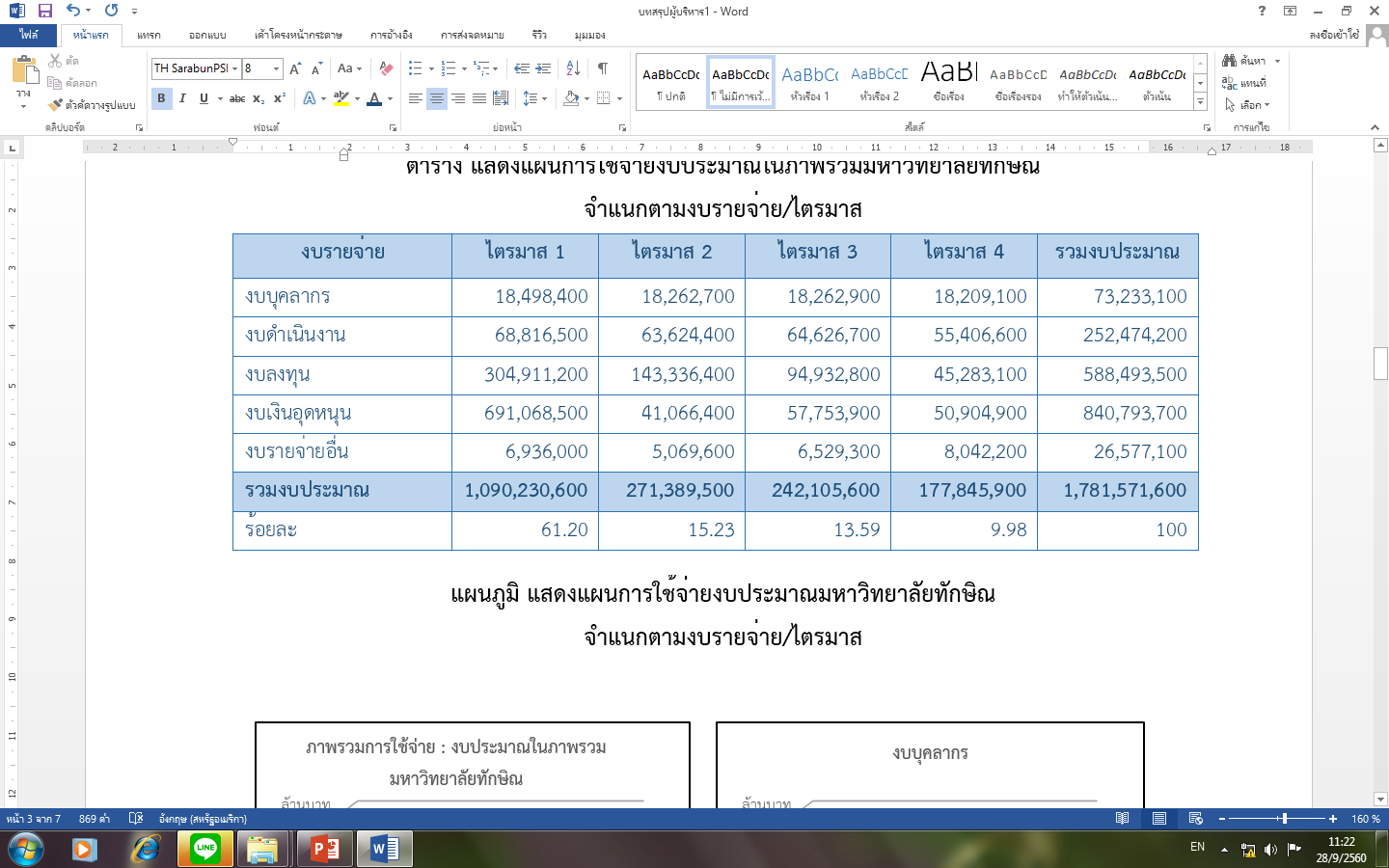 แผนการใช้จ่ายงบประมาณเงินแผ่นดินประจำปีงบประมาณ พ.ศ. 2561 มหาวิทยาลัยทักษิณ
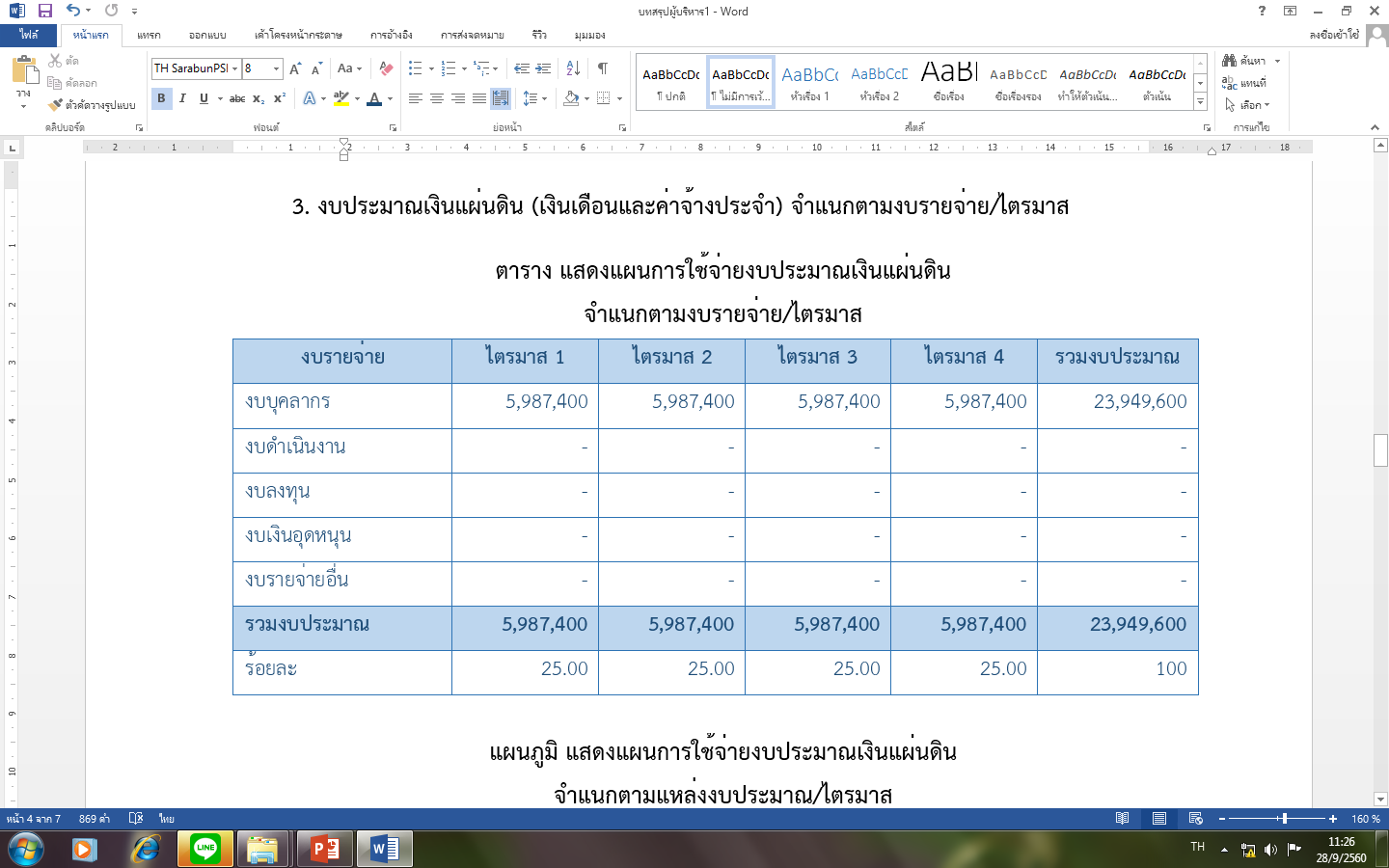 แผนการใช้จ่ายงบประมาณเงินอุดหนุนจากรัฐบาลประจำปีงบประมาณ พ.ศ. 2561 มหาวิทยาลัยทักษิณ
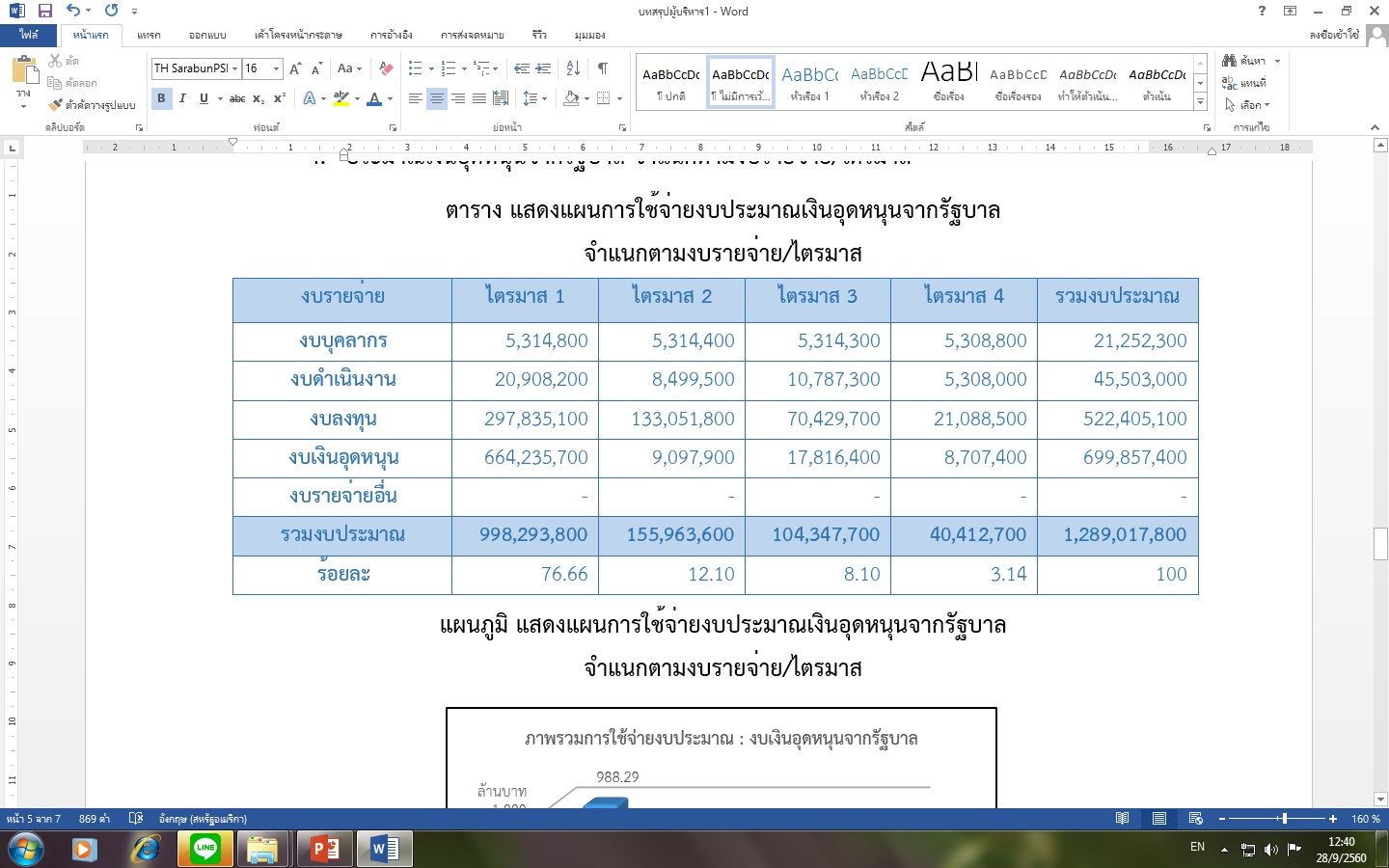 แผนการใช้จ่ายงบประมาณเงินรายได้ ประจำปีงบประมาณ พ.ศ. 2561 มหาวิทยาลัยทักษิณ
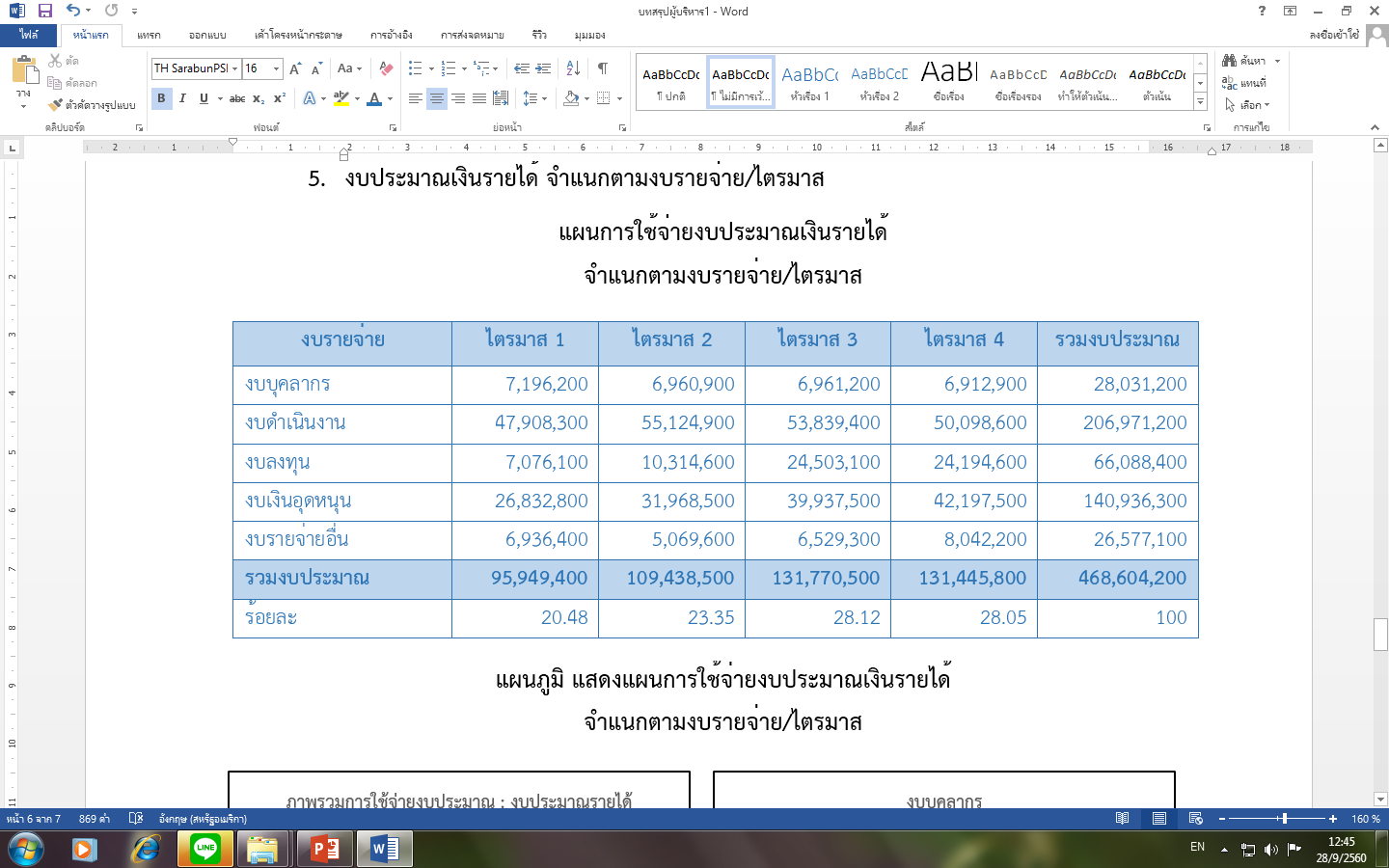 แนวทางการติดตามและรายงานผลการใช้จ่ายงบประมาณ 
ประจำปีงบประมาณ พ.ศ. 2561
การติดตามและรายงานผลการดำเนินงาน
ฝ่ายแผนงานจะมีการติดตามผลการดำเนินงานและผลการใช้จ่ายงบประมาณ ประจำปีงบประมาณ พ.ศ. 2561 ทุกเดือน ทั้งนี้ทุกหน่วยงานจะต้องมีการตรวจสอบสถานะทางการเงินของตนเองทุกเดือน
คณะ/หน่วยงาน ต้องรายงาน แผน-ผล การใช้จ่ายงบประมาณ และระบุสาเหตุ/ปัญหา/อุปสรรค ที่ทำให้การเบิกจ่ายงบประมาณไม่เป็น            ไปตามแผน ต่อฝ่ายแผนงาน ทุกไตรมาส โดยส่งรายงานมายังฝ่ายแผนงานภายใน 15 วัน หลังสิ้นไตรมาส
กรณีการโอนเปลี่ยนแปลงหมวดเงินให้หน่วยงานดำเนินการปรับปรุงแผนการปฏิบัติงานและแผนงบประมาณ และจัดส่งฝ่ายแผนงาน         เพื่อดำเนินการในส่วนที่เกี่ยวข้องต่อไป
การติดตามและรายงานผลการดำเนินงาน (ต่อ)
ฝ่ายแผนงานประมวลและสรุปผลการเบิกจ่ายงบประมาณ รายไตรมาส 
เพื่อเสนอต่อ
คณะกรรมการการเงินและทรัพย์สิน
วาระการประชุมคณะกรรมการติดตามตรวจสอบและประเมินผลงาน มหาวิทยาลัยทักษิณ
วาระการประชุมสภามหาวิทยาลัยทักษิณ
การติดตามและรายงานผลการดำเนินงาน (ต่อ)
เอกสารประกอบการติดตามและรายงานผล
แบบฟอร์มสำหรับหน่วยงานรายงาน แผน-ผล การใช้จ่ายงบประมาณ รายไตรมาส
ใช้รูปแบบตามรายงานโปรแกรมระบบบริหารงบประมาณ (M/S Access)
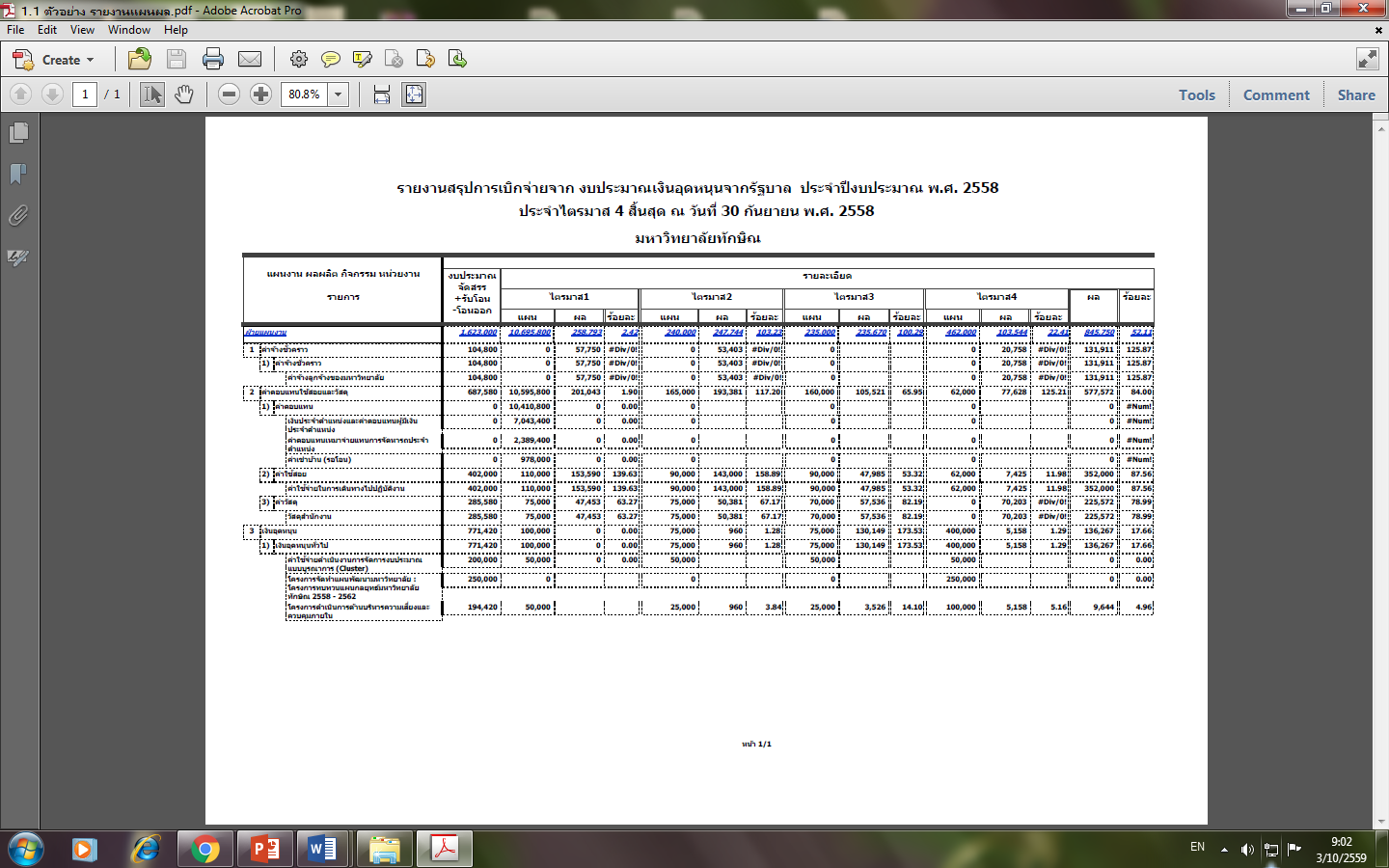 รายละเอียดงบบูรณาการ
 ประจำปีงบประมาณ พ.ศ. 2561
งบบูรณาการ ประจำปีงบประมาณ พ.ศ. 2561
งบบูรณาการ ประจำปีงบประมาณ พ.ศ. 2560 (ต่อ)
ปฏิทินการดำเนินงาน ประจำปีงบประมาณ พ.ศ. 2561 และ 2562
ปฏิทินการบริหารงบประมาณ 
ประจำปีงบประมาณ พ.ศ. 2561
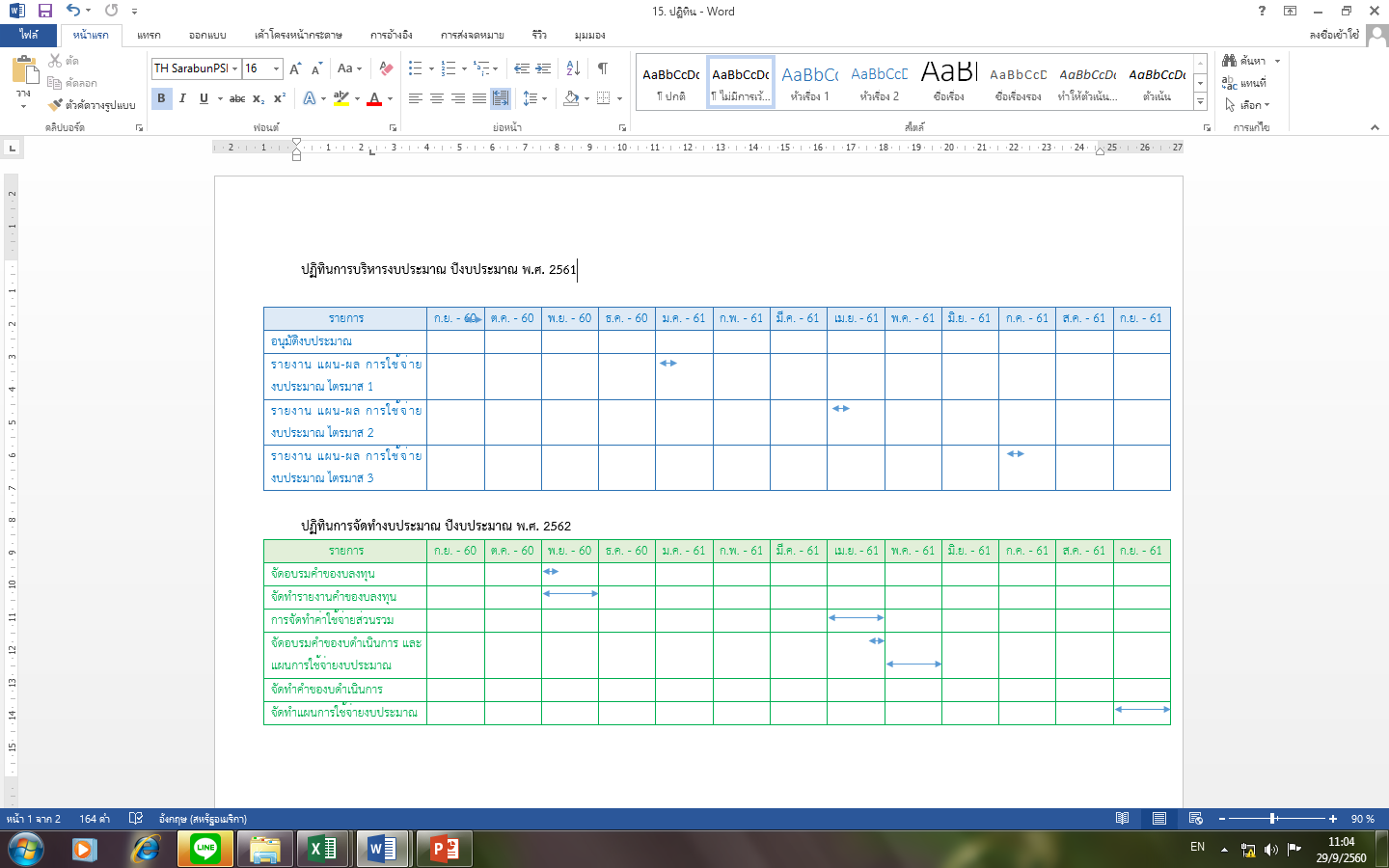 ปฏิทินการดำเนินงาน ประจำปีงบประมาณ พ.ศ. 2561 และ 2562 (ต่อ)
ปฏิทินการบริหารงบประมาณ 
ประจำปีงบประมาณ พ.ศ. 2562
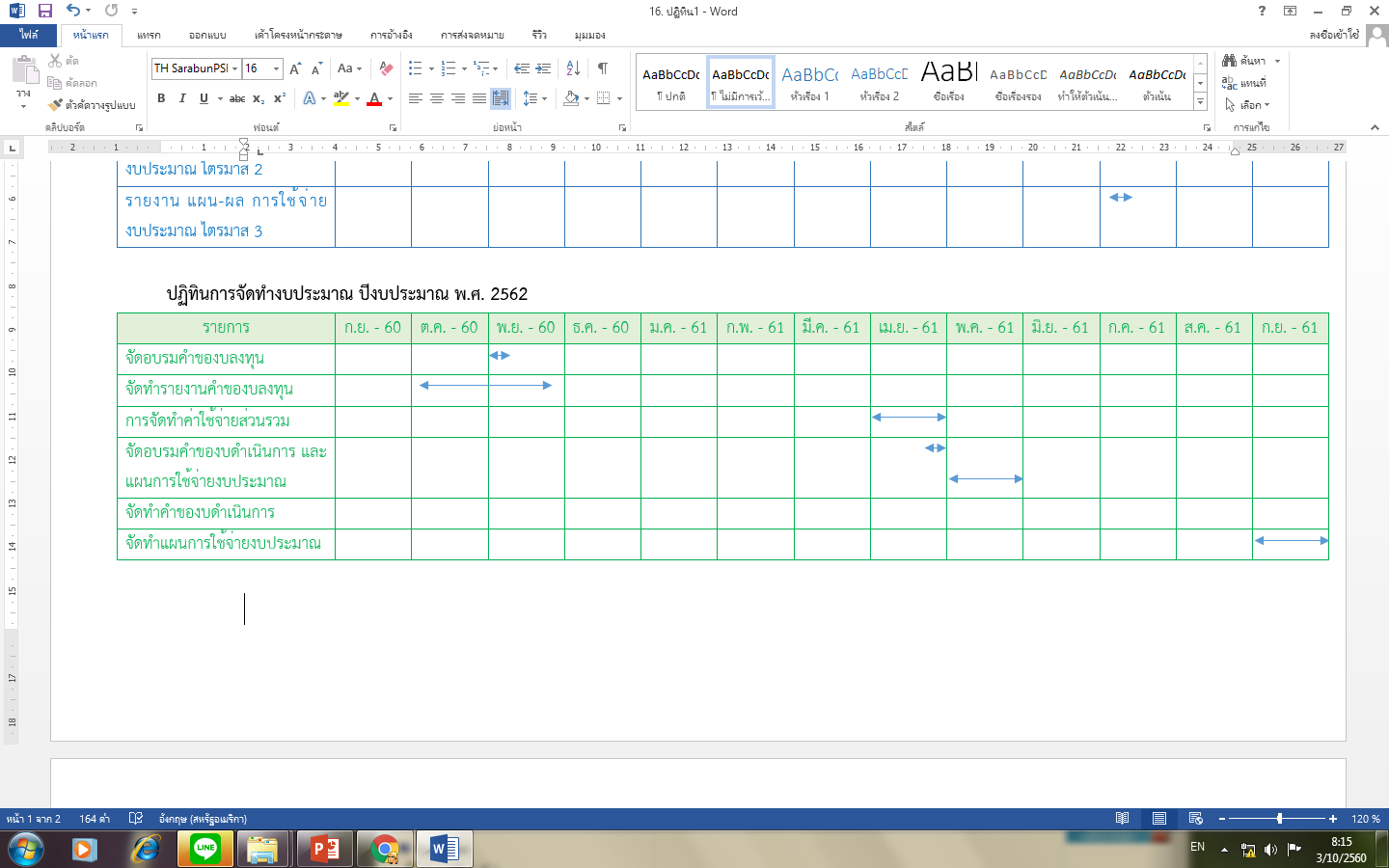 ร่วมแลกเปลี่ยนเรียนรู้
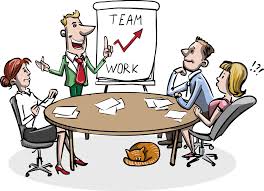